20 October 2016Foster Wheeler 1200 LB Steam Boiler
1
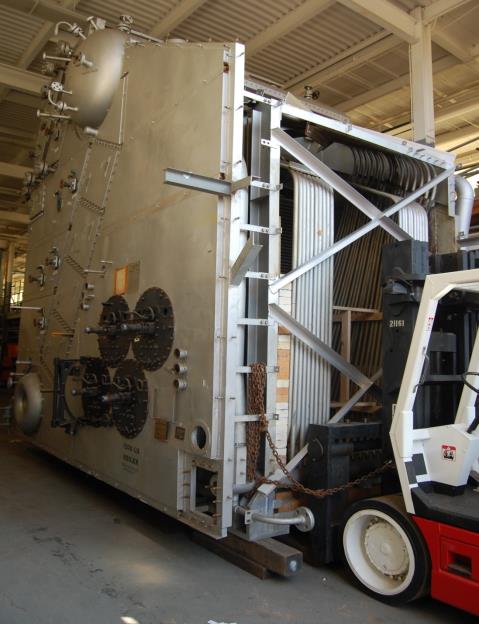 2
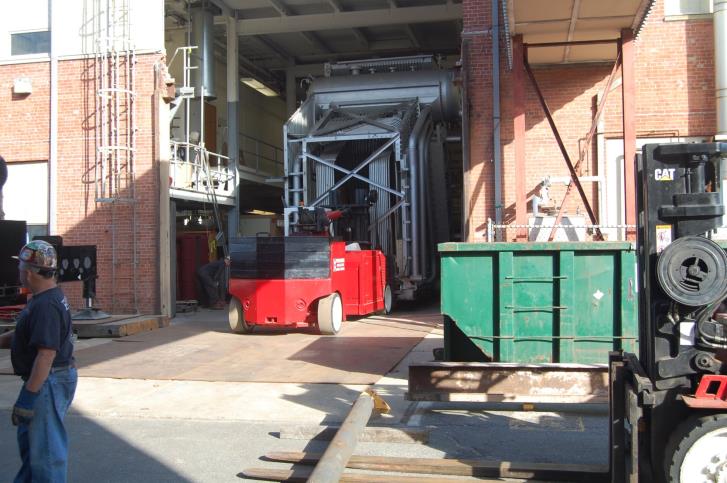 3
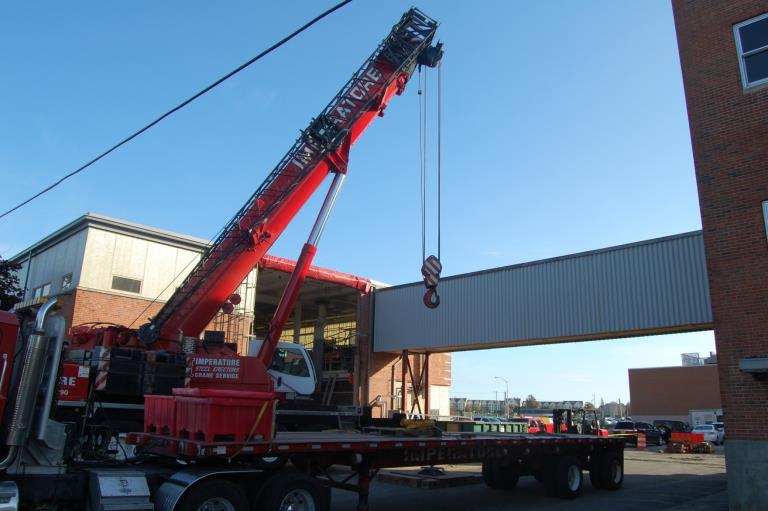 4
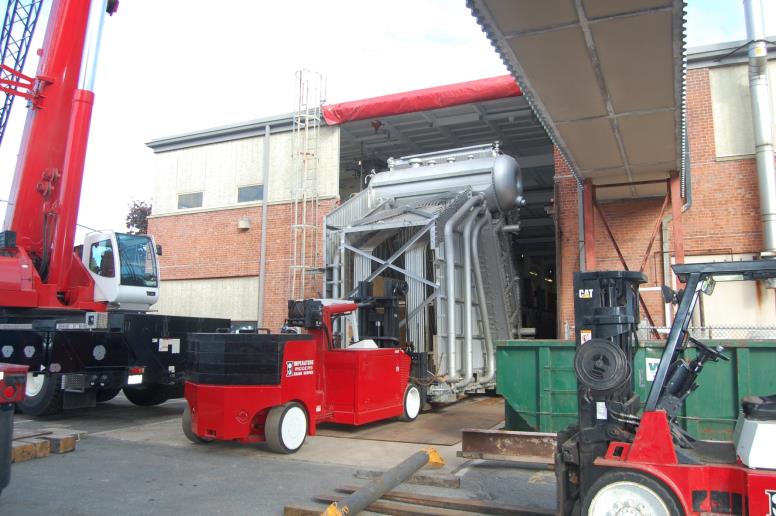 5
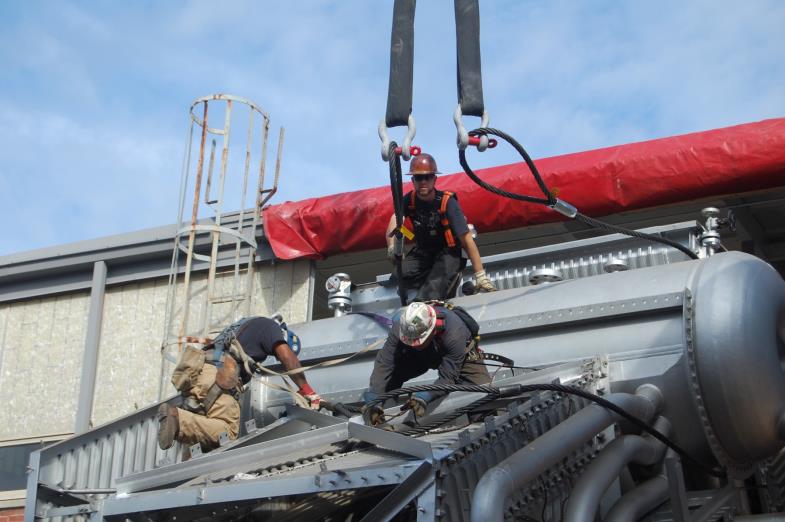 6
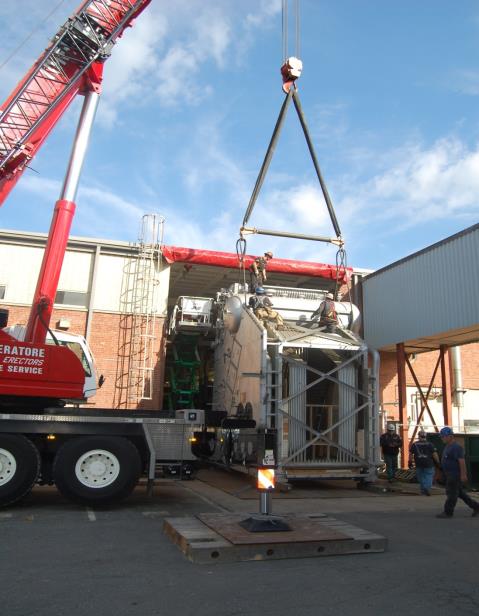 7
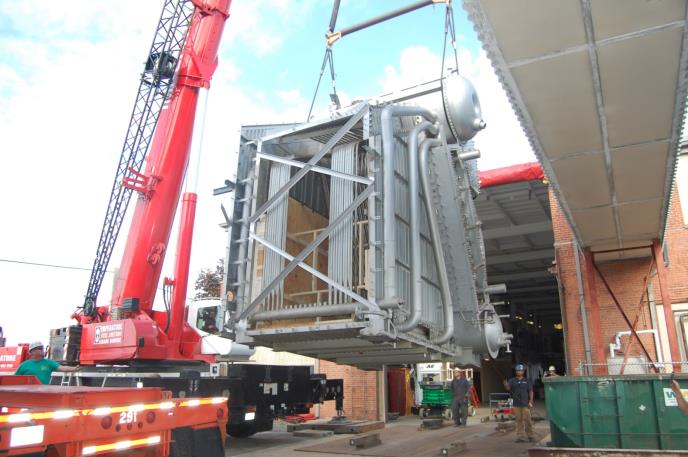 8
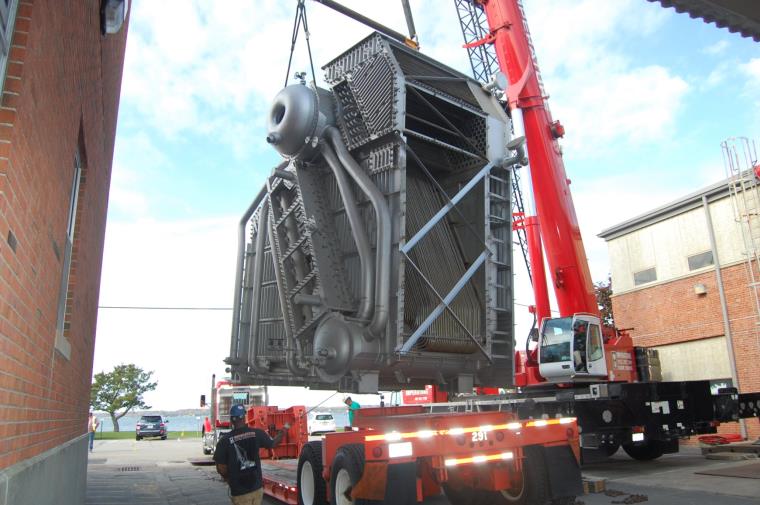 9
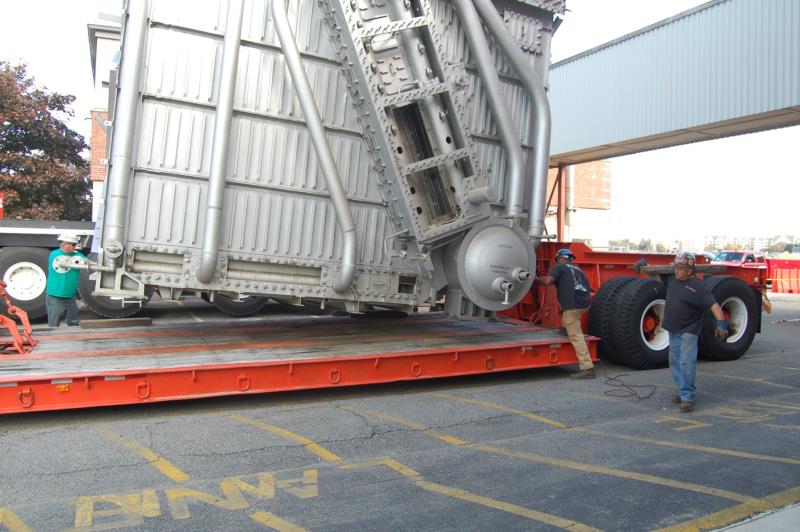 10
ALL GONE
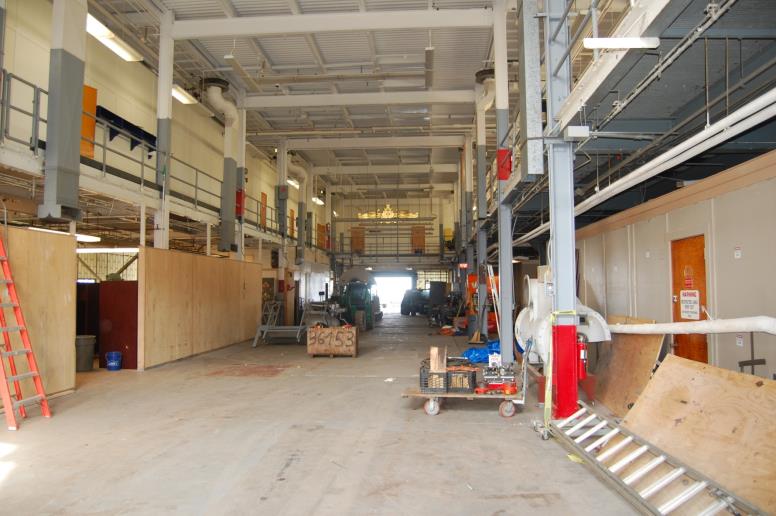 11
Boiler Moving Day22 October 2016
Started at 0630 leaving SWOS and arrived at pier 1100
12
Last measurement 22 ft. 3 in.
13
Over the bridge
14
First major hurdle
15
Over 4 in cable
16
Can’t make it over the 4 in cable
17
Still can’t make it over the cable
18
4 in. cable
19
Back up and try again
20
Lift 4 in. cable
21
Three hours later, approaching pier;Verizon life truck ran out of fuel (can’t make this stuff up) and could not get under last set of wires.
22
Approaching pier
23
Barge and tug waiting
24
Arrived at pier
25
Removing Tarp
26
Ready for lift
27
95,000 lb lift
28
29
30
Over barge 1100
31
Closing remarks
Towed to Quonset Point (Reagan Construction) awaiting favorable weather.
Barge schedule to depart for MMA on Wednesday.  Estimate travel time is 12 hours.
32